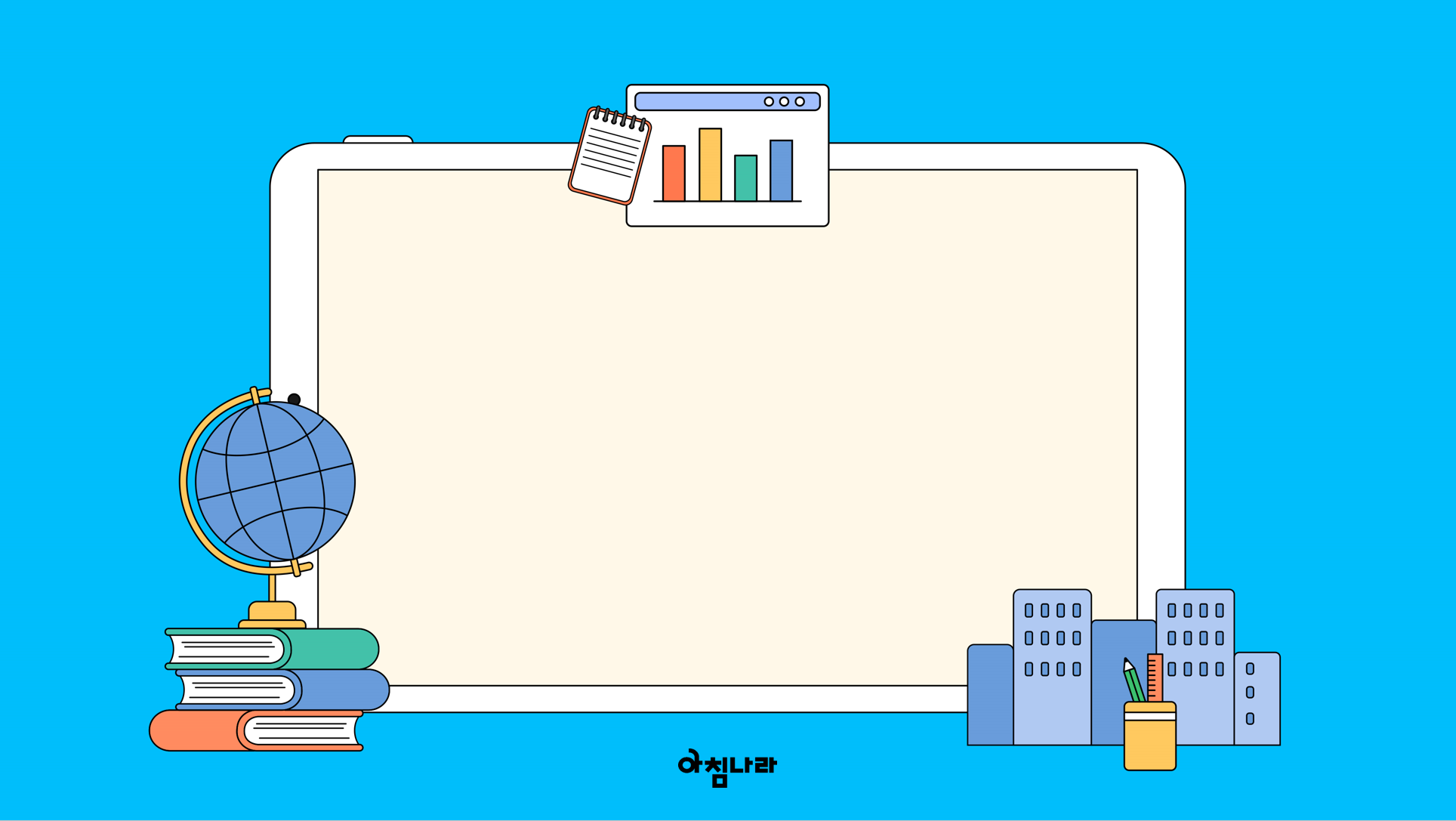 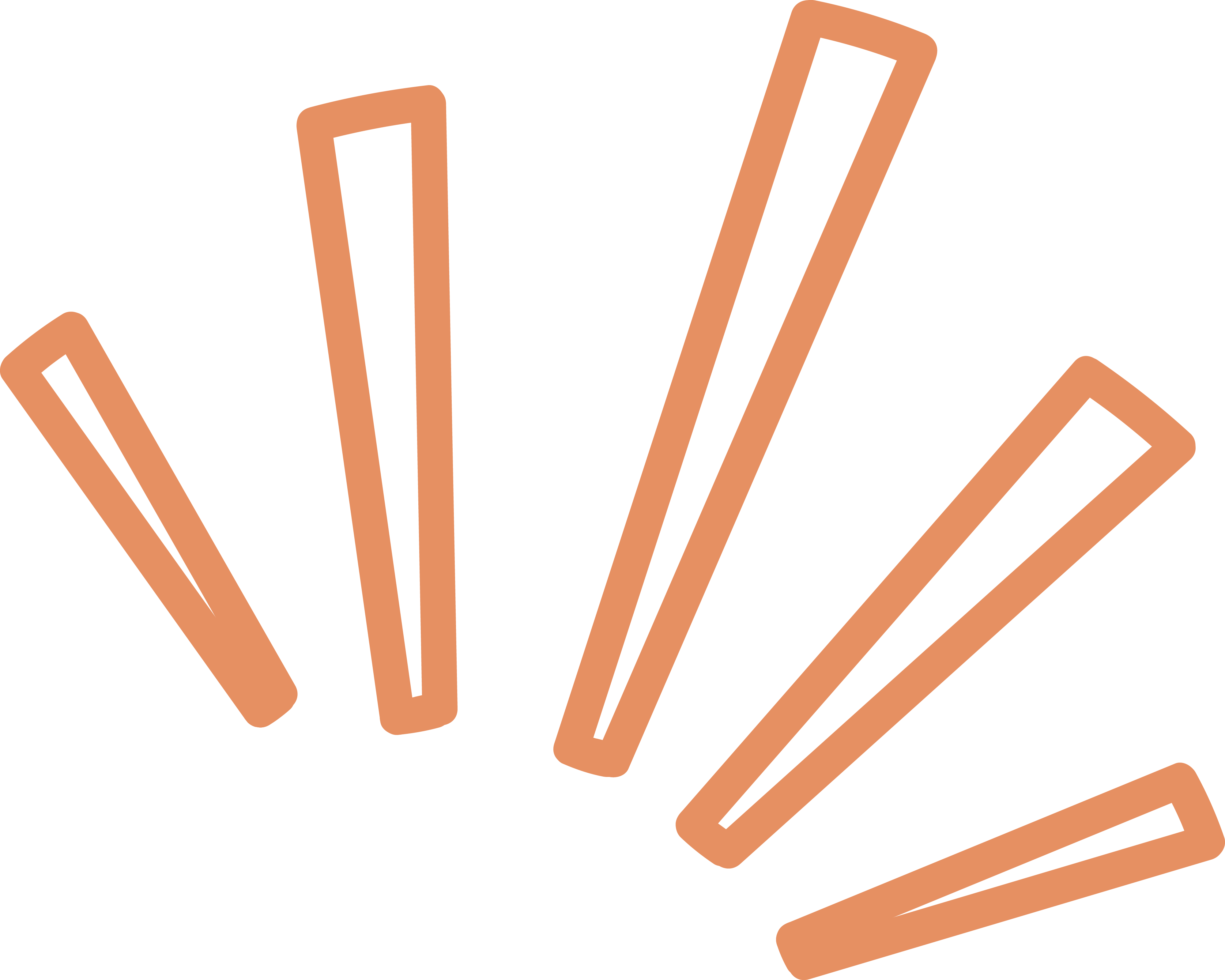 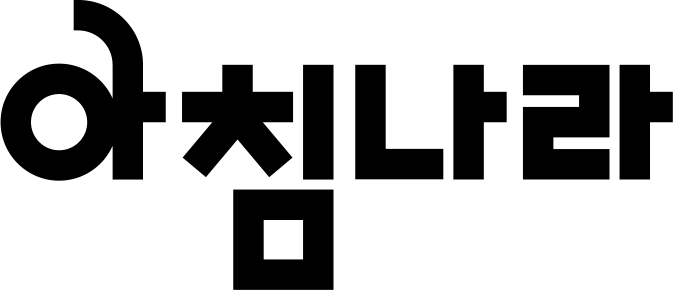 １단원 배운 내용 정리하기
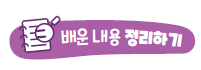 ·대통령제: 대통령이 행정부의 최고 책임자로서 독립적으로 행정권을 행사하는 정부 형태
·의원내각제: 가장 많은 의석을 가진 정당의 대표가 총리가 되어 의회 내각을 구성하는 정부 형태
정부 형태
대단원 마무리
대통령과 행정부
1. 헌법과 국가기관
·대통령: 국가의 원수로서 국가를 대표하며, 행정부의 수반으로서 모든 행정 작용의 최종 결정권을 가짐.
·행정부: 행정 작용의 기준과 원칙을 법률에 근거하여 구체적인 정책으로 만들고 이를 실행함.
대통령과 행정부
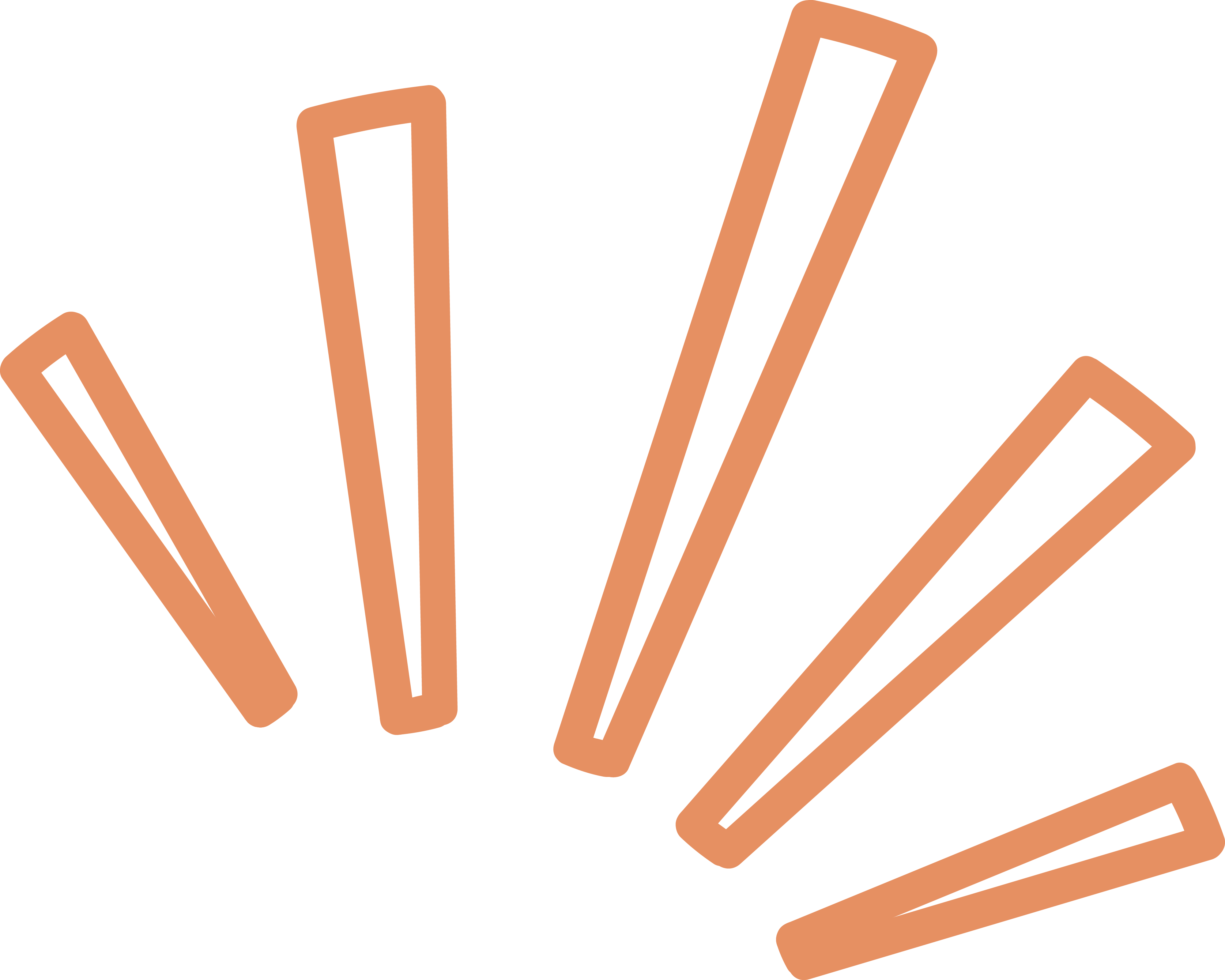 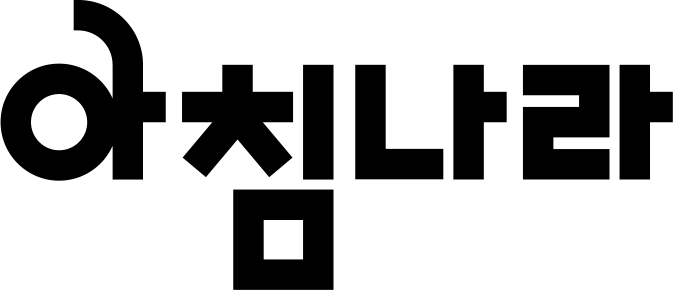 1단원 배운 내용 정리하기
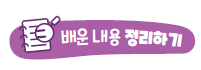 ·입법: 국회가 국민의 뜻에 따라 법률을 제정하거나 개정하는 활동
·입법 절차: 법률안 제출→상임 위원회 심의→본회의 의결→법률 공포
국회의 입법 기능
국회
·재정 관련: 예산안 심의·확정권, 예산 결산 심사권 등
·일반 국정 관련: 국정 감사, 국정 조사, 주요 국가기관 구성 시 임명 동의권, 탄핵 소추권 등
국회의 역할
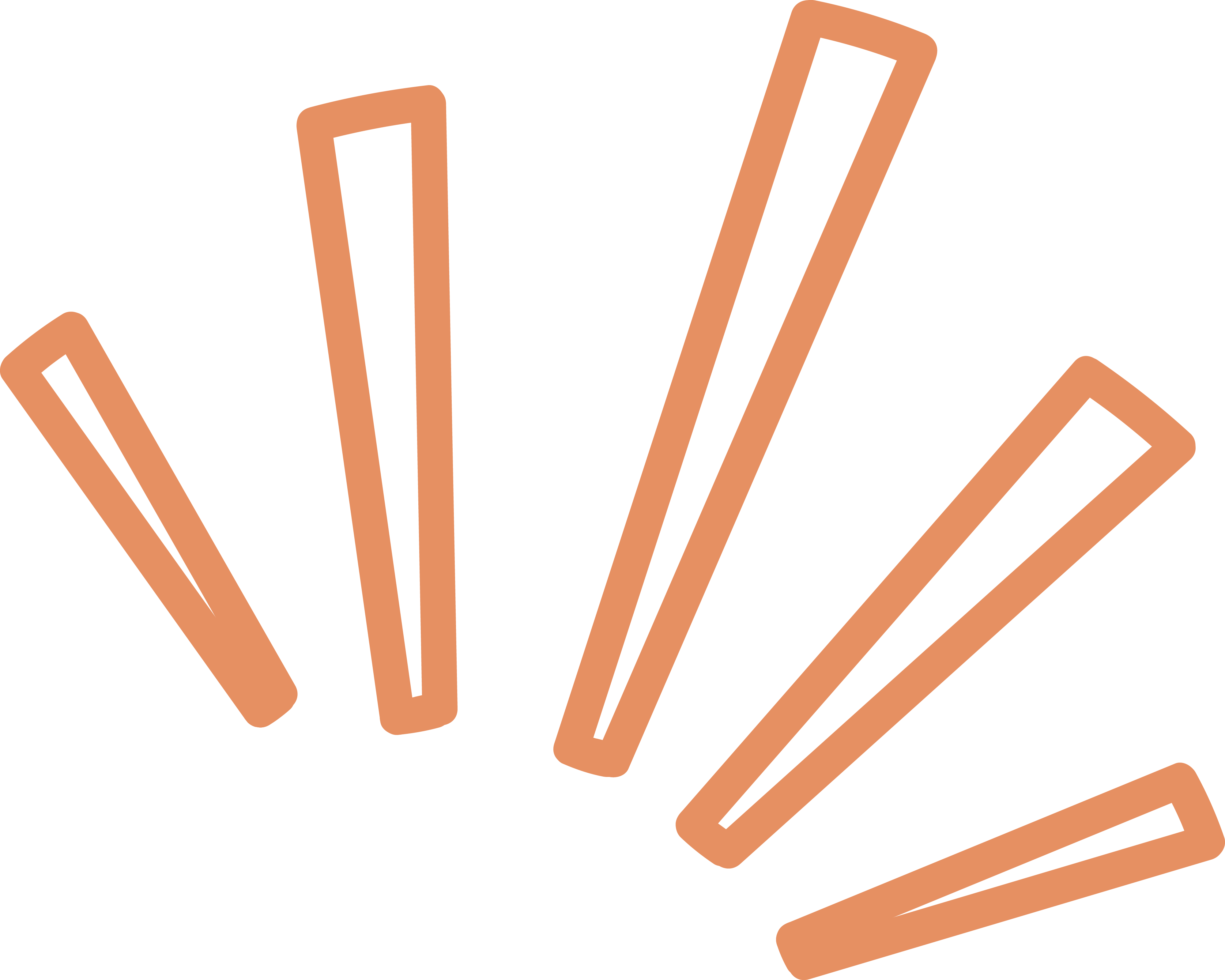 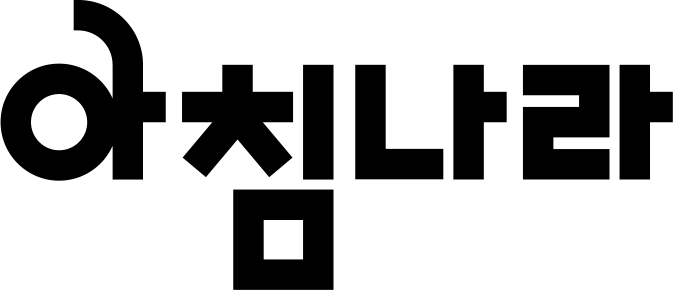 １단원 배운 내용 정리하기
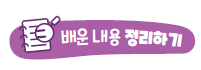 법원의 역할
·사법: 법적 기준에 따라 옳고 그름을 판단해 주는 국가의 활동
·사법부의 독립: 공정한 재판이 이루어지도록 독립적으로 재판을 함.
법원과 헌법재판소
헌법재판소의 역할
·모든 국가 작용이 헌법에 어긋나는지 여부를 심판하는 역할을 함.
·헌법 재판의 종류: 위헌 법률 심판, 헌법 소원 심판, 탄핵 심판, 정당 해산 심판, 권한 쟁의 심판
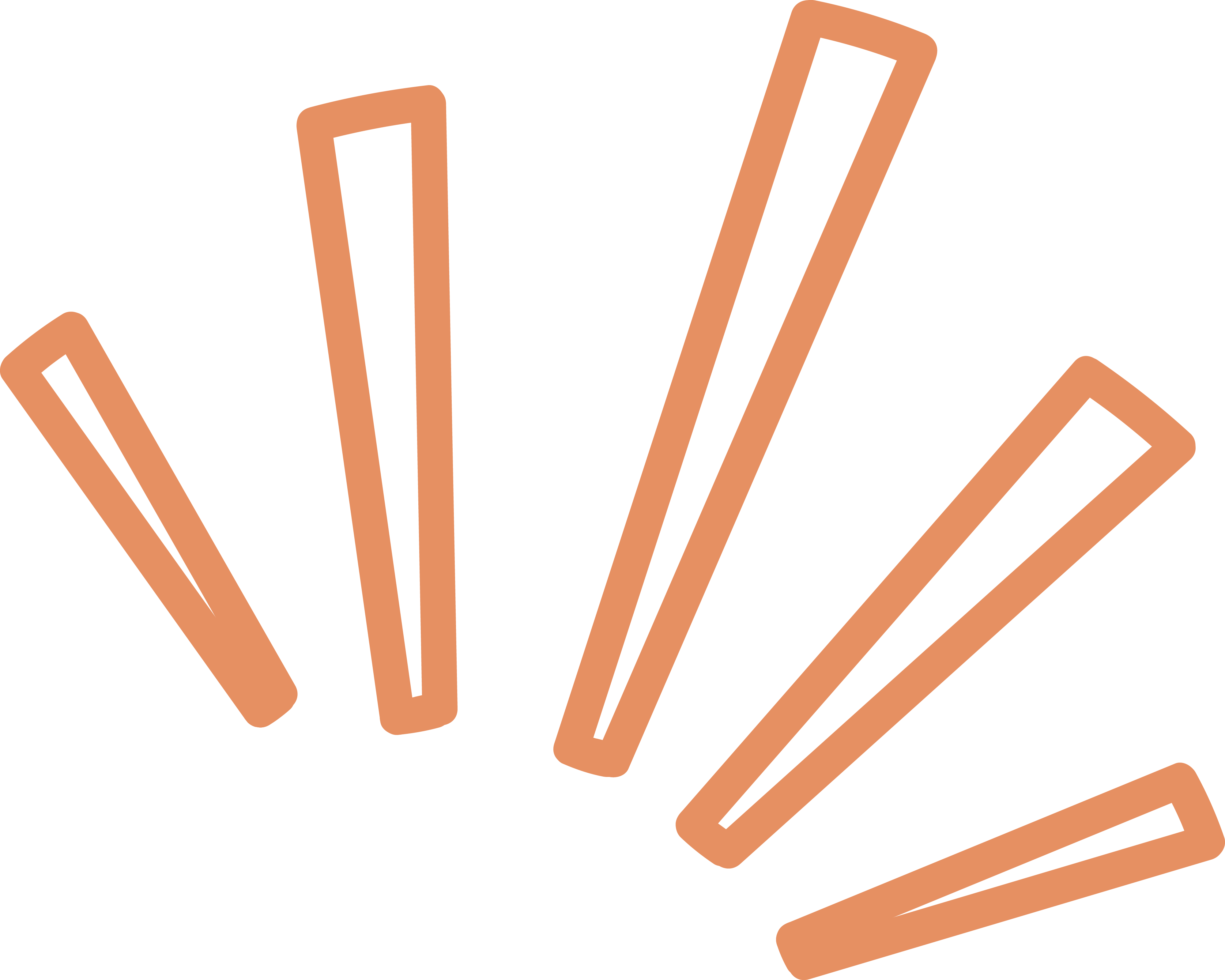 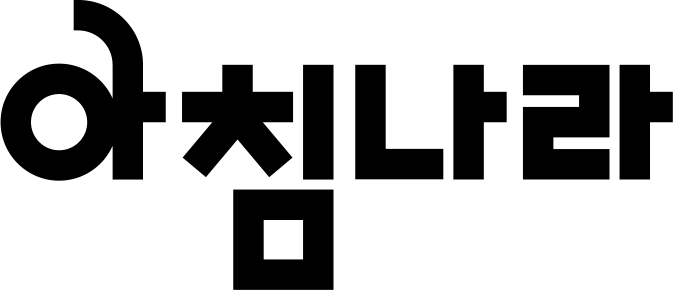 １단원　배운 내용 글쓰기
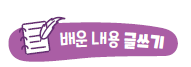 1. 우리나라의 정부 형태에서 의원내각제 요소를 서술해 보자.
행정부가 법률안을 제출할 수 있고, 국회는 대통령에게 국무총리와 국무 위원의 해임을 건의할 수 있다. 국회의 동의를 얻어 대통령이 임명한 국무총리가 행정 각부를 통일하고, 국회는 국무총리나 국무 위원에게 국회 출석을 요구할 수 있으며 국회의원이 국무총리나 국무 위원을 겸할 수 있다.
2. 국회에서 법률이 만들어지는 과정을 순서대로 서술해 보자.
1) 새로운 법률이 필요하거나 기존의 법률을 개정해야 하는 요구가 있을 때 국회의원 10명 이상이 발의하거나 행정부가 법률안을 제출한다. 2) 국회 의장은 법률안을 상임 위원회에서 미리 심의받도록 한다. 3) 심의를 마친 법률안은 본회의로 보내지고, 본회의에서 제정이나 개정 여부를 최종적으로 의결한다. 4) 의결된 법률안은 대통령이 15일 이내 공포하면 일정 기간 후 효력이 발생한다.
3. 다음 단어를 모두 사용하여 입법부, 행정부, 사법부의 역할을 서술해 보자.
·법     ·국민     ·인권
행정부는 법률에 근거하여 구체적인 정책을 만들고 이를 실행한다. 따라서 행정부는 국민의 생명과 재산을 지키기 위해 치안을 유지하는 일, 국민의 인간다운 삶을 보장하고자 복지 정책을 만들고 실행하는 일 등을 한다. 입법부는 국민이 선거를 통해 대표자를 선출하여 법을 만들고 국가의 중요한 일을 결정하는 기관이다. 사법부는 국민의 인권을 보장하기 위해 법을 근거로 하여 재판이 이루어지는 기관이다.
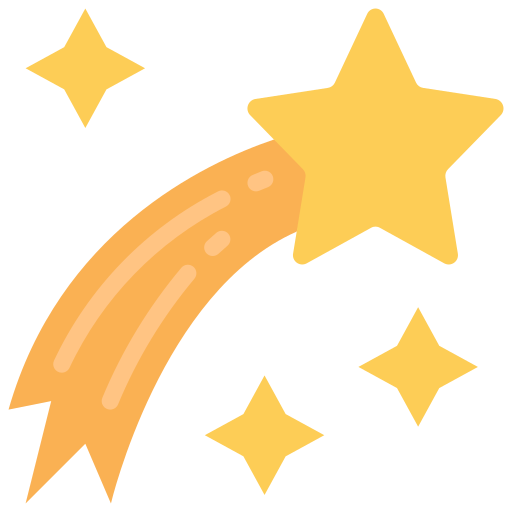 대단원 마무리
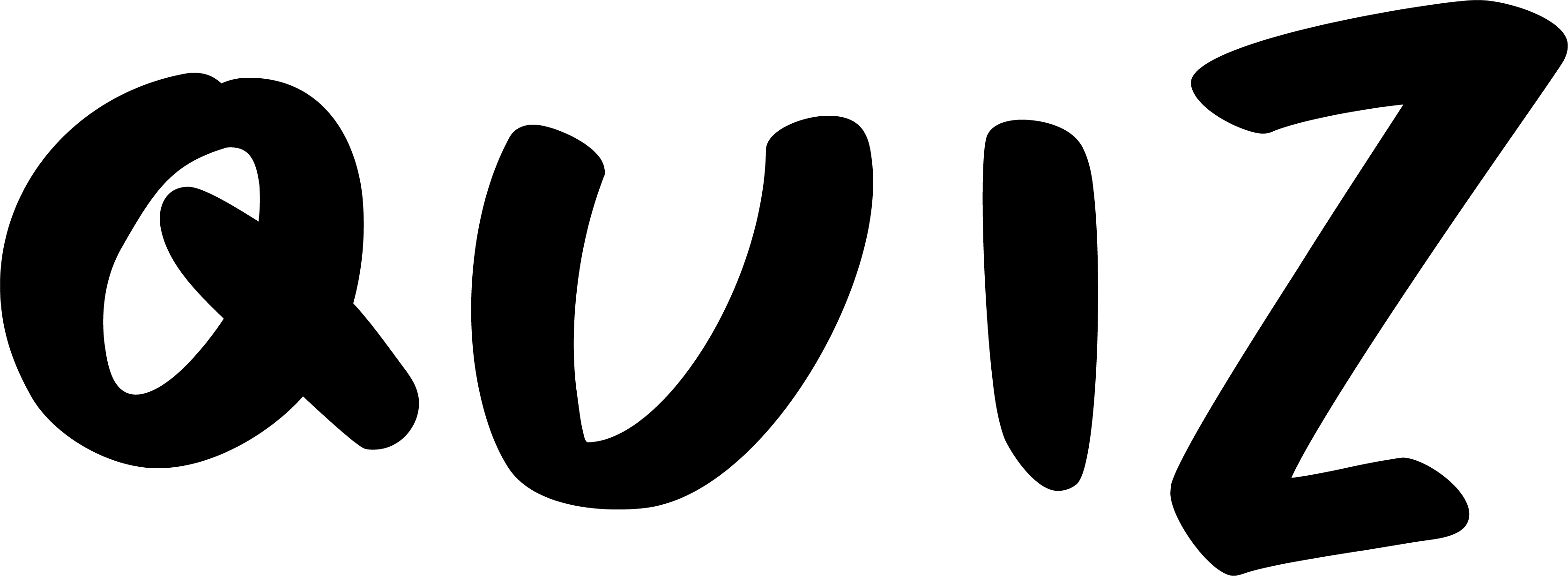 대통령과 행정부
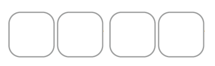 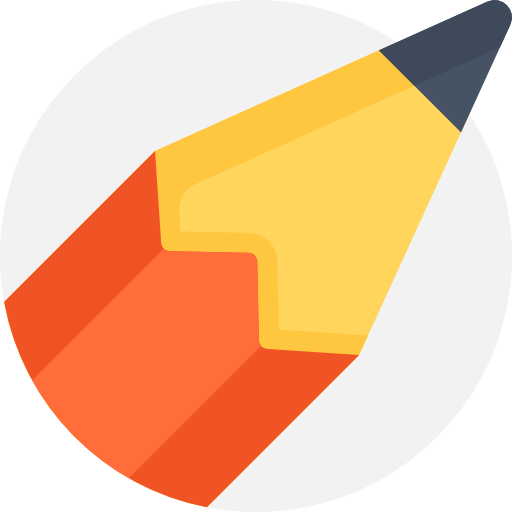 권력분립
권력분립의 원리는 오늘날 대부분의 민주 국가에서 국가 권력을 적절하게 분산하여 국가기관이 서로 견제와 균형을 이루도록 하는 방법이다.

대통령제는 국민이 선거로 의회의 의원과 대통령을 각각 선출하며, 선출된 대통령이 행정부를 구성하는 정부 형태이다.

의원내각제는 국민이 선거로 의회의 의원을 선출하면, 의회에서 가장 많은 의석을 가진 정당의 대표가 총리(수상)가 되어 내각을 구성하는 정부 형태이다.
헌법과 국가기관
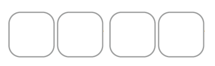 대통령제
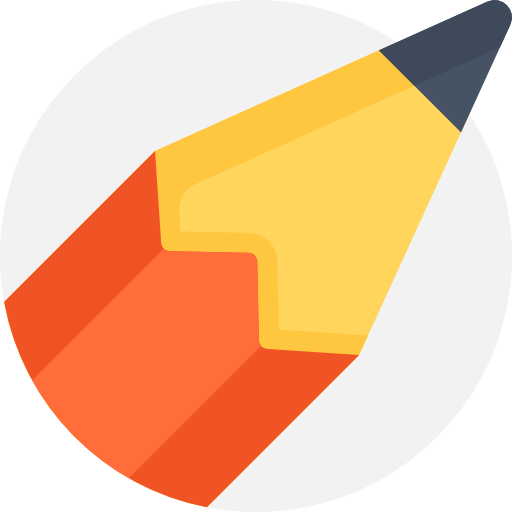 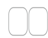 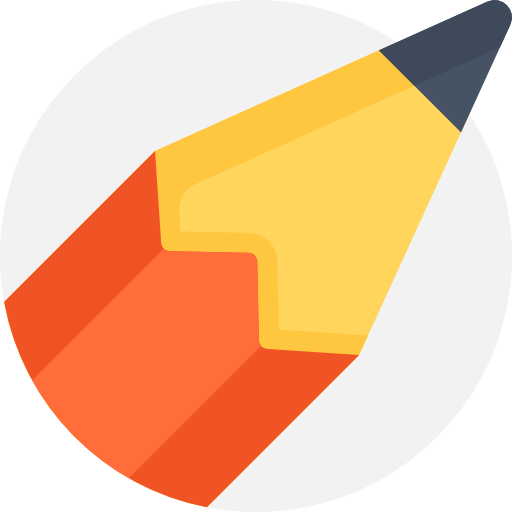 내각
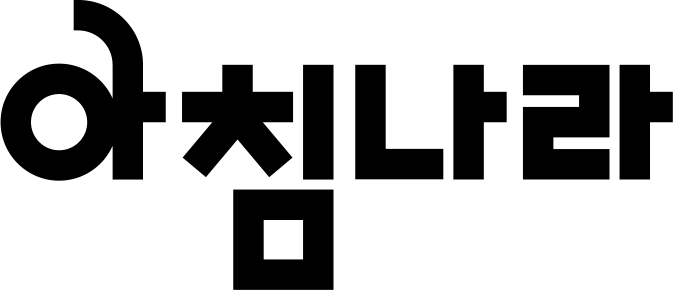 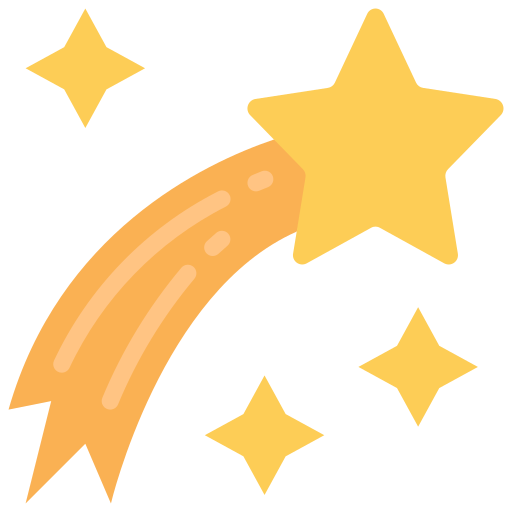 대단원 마무리
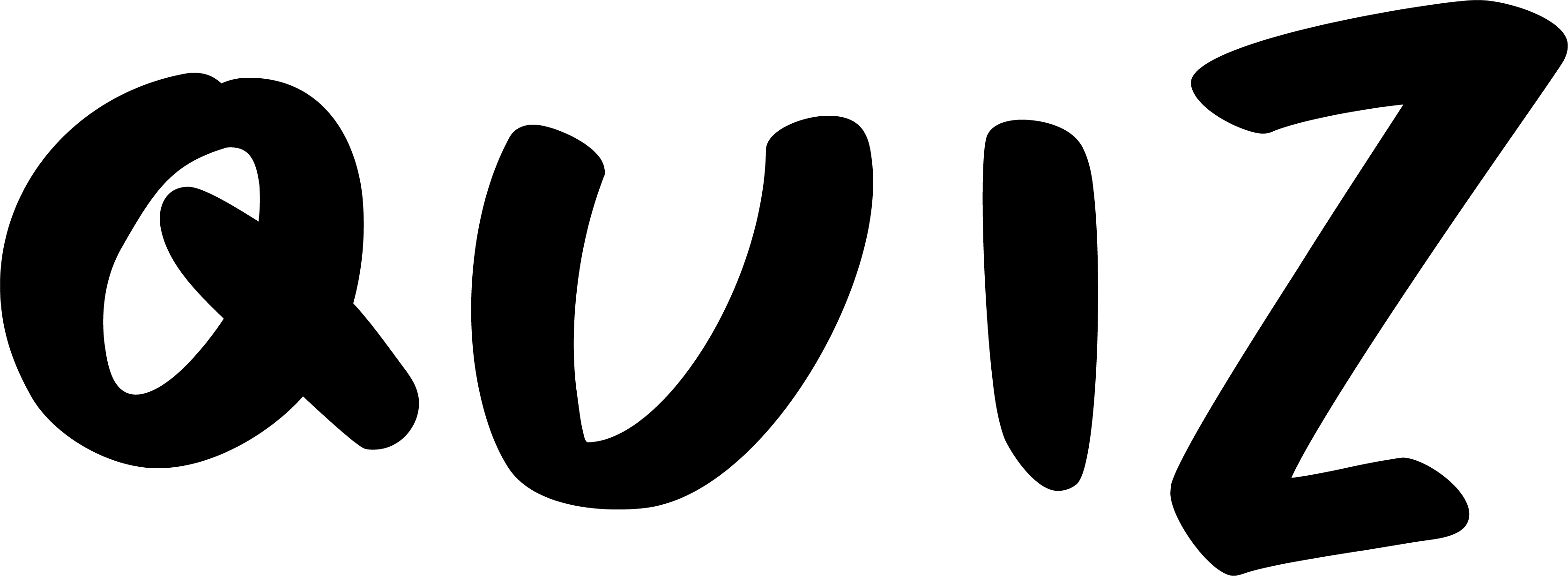 국회
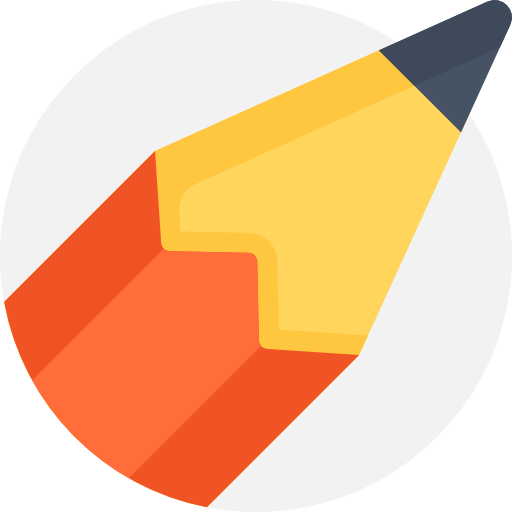 국회는 각 지역구에 출마한 후보 중에서 선출되는 지역구 의원과 각 정당의 득표율에 비례하여 선출되는 비례 대표 의원으로 구성되며, 이들의 임기는 4년이다.

국회는 헌법 개정안을 제안하거나 의결하며, 대통령이 체결한 조약에 관해 동의권을 행사하는 등 입법기관으로서의 역할을 한다.

국회는 매년 정기적으로 국정 감사를 하여 국가 정책의 잘못된 부분을 찾아내어 바로잡도록 하고, 특별한 사안이 발생했을 때는 국정 조사를 하기도 한다.
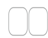 비례
헌법과 국가기관
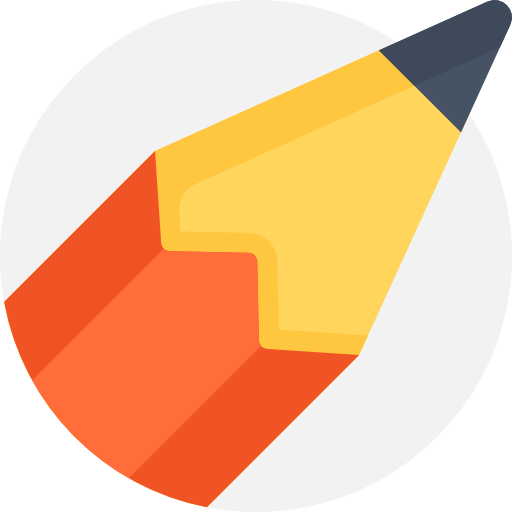 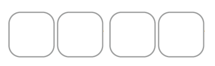 입법기관
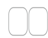 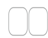 감사
국정
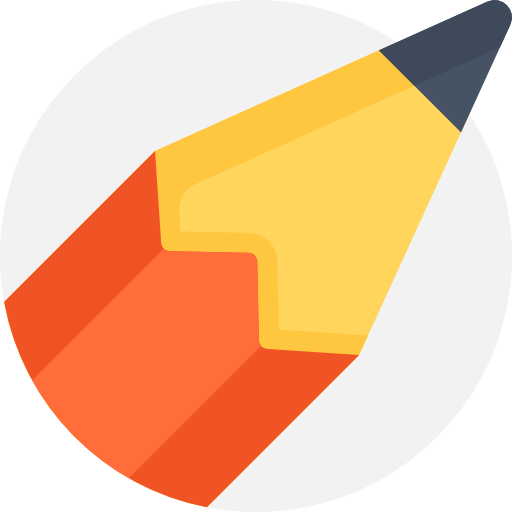 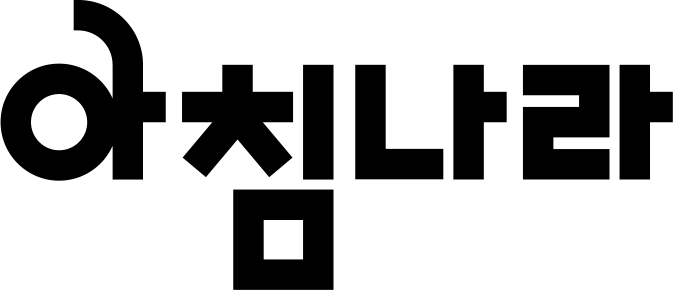 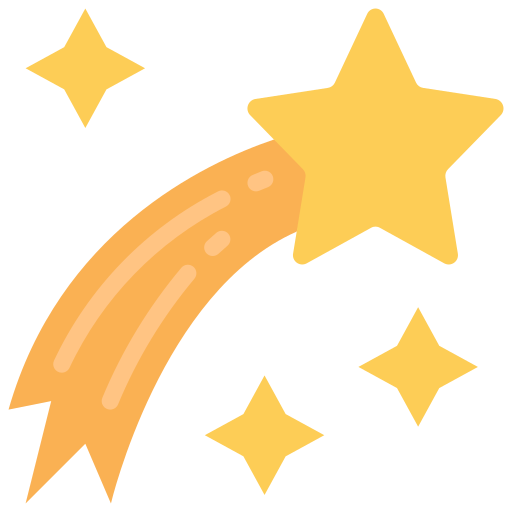 대단원 마무리
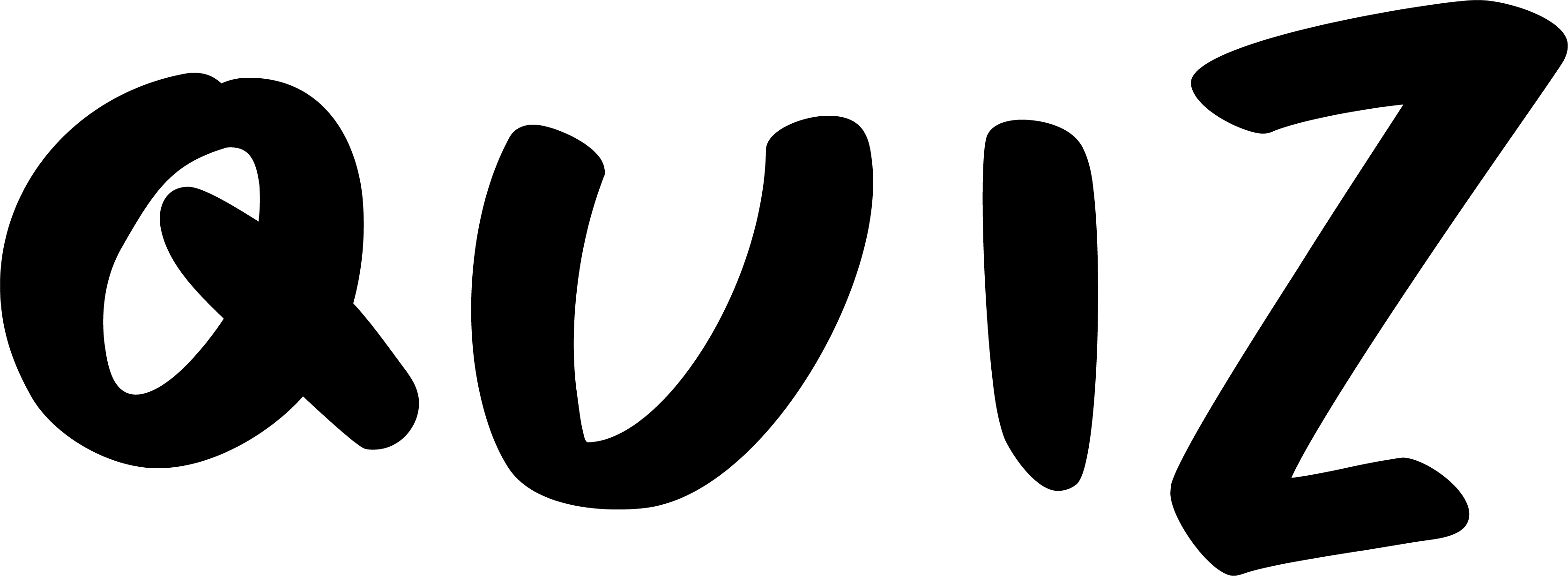 법원과 헌법재판소
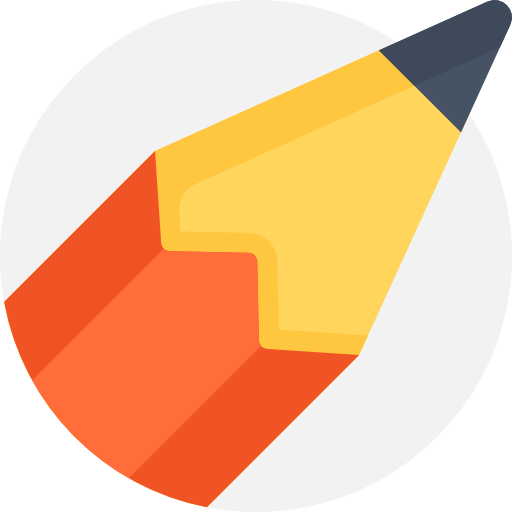 법률을 해석하고 적용하는 국가 활동을 사법(司法)이라고 하며, 사법권은 법원에서 재판을 통해 행사한다.


법원의 가장 중요한 역할은 재판으로 법적 분쟁을 해결하는 일이며, 특히 여러 번 재판을 받을 수 있도록 보장하는 심급 제도를 통해 국민의 자유와 권리를 보장하고 있다.

국회에서 만든 법률의 내용이나 국가기관의 행위가 헌법에 어긋나 국민의 기본권을 침해하는 경우에 이것을 막기 위한 제도적 장치가 필요하며, 이를 담당하는 국가기관이 헌법재판소이다.
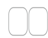 법원
헌법과 국가기관
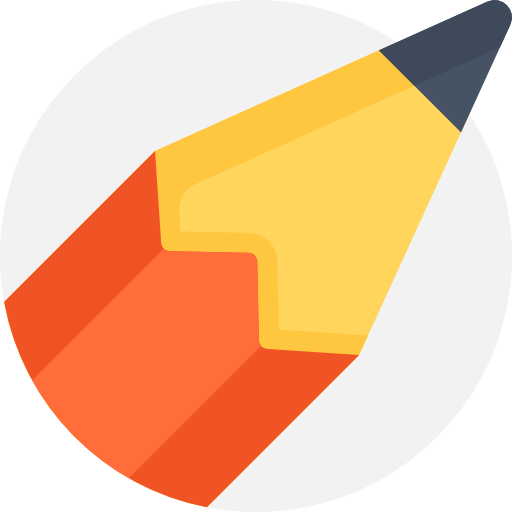 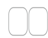 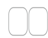 제도
심급
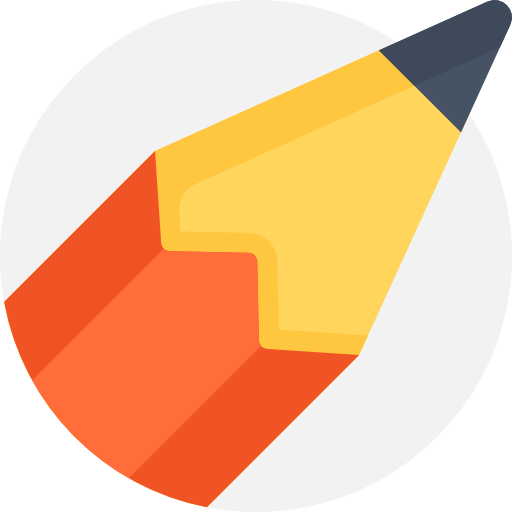 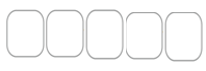 헌법재판소
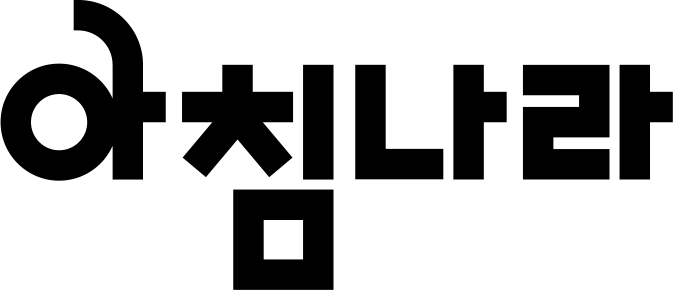 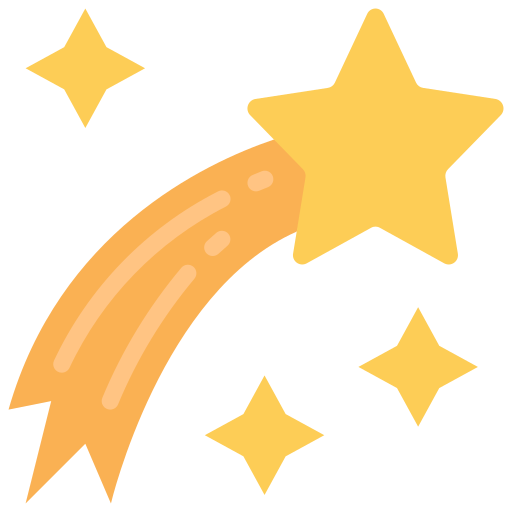 대단원 마무리
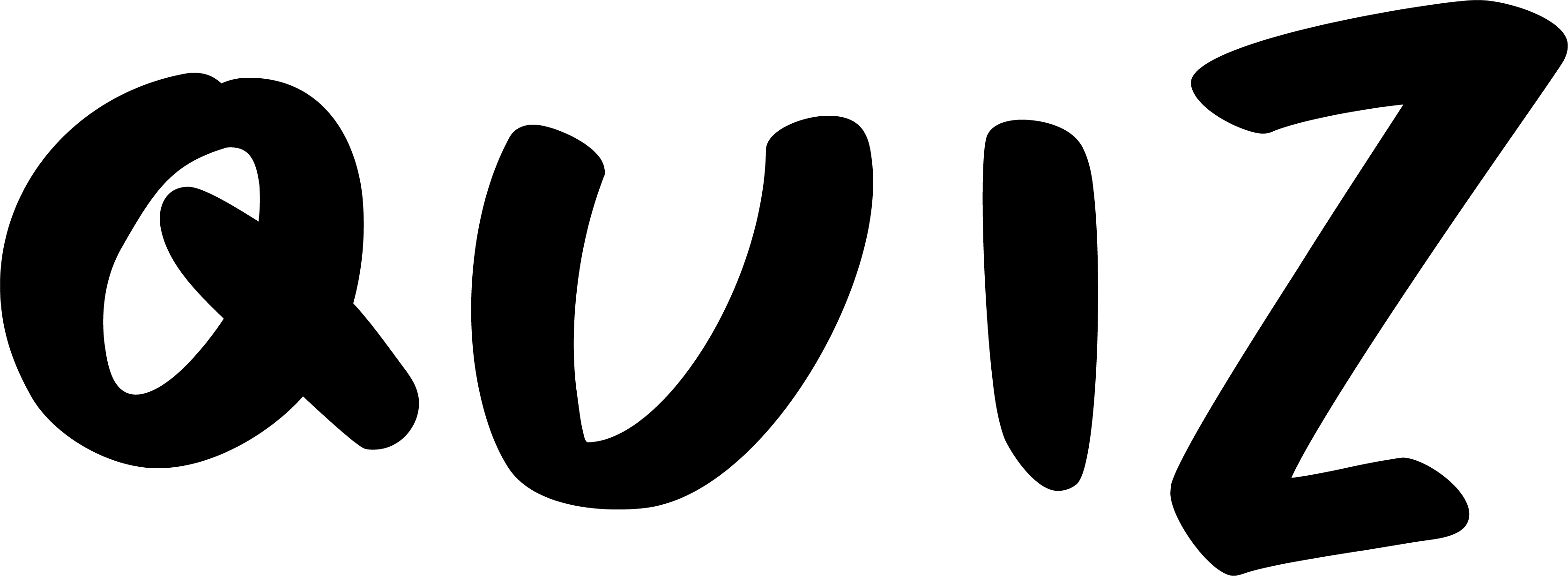 대통령과 행정부
국회
법원과 헌법재판소
우리나라는 대통령제를 기본으로 하면서도 의원내각제 요소를 일부 가미한 정부 형태를 채택하고 있다. ( O        ,        X  )
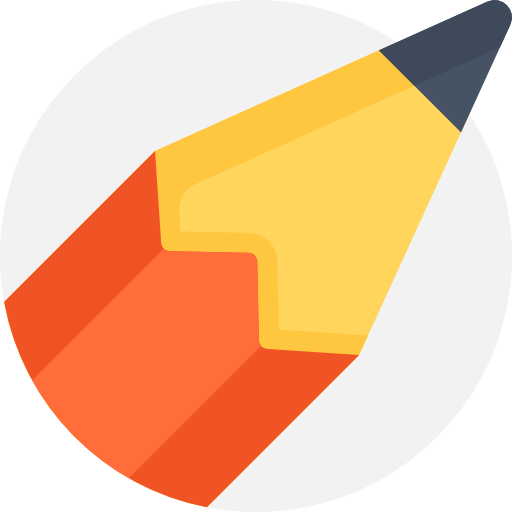 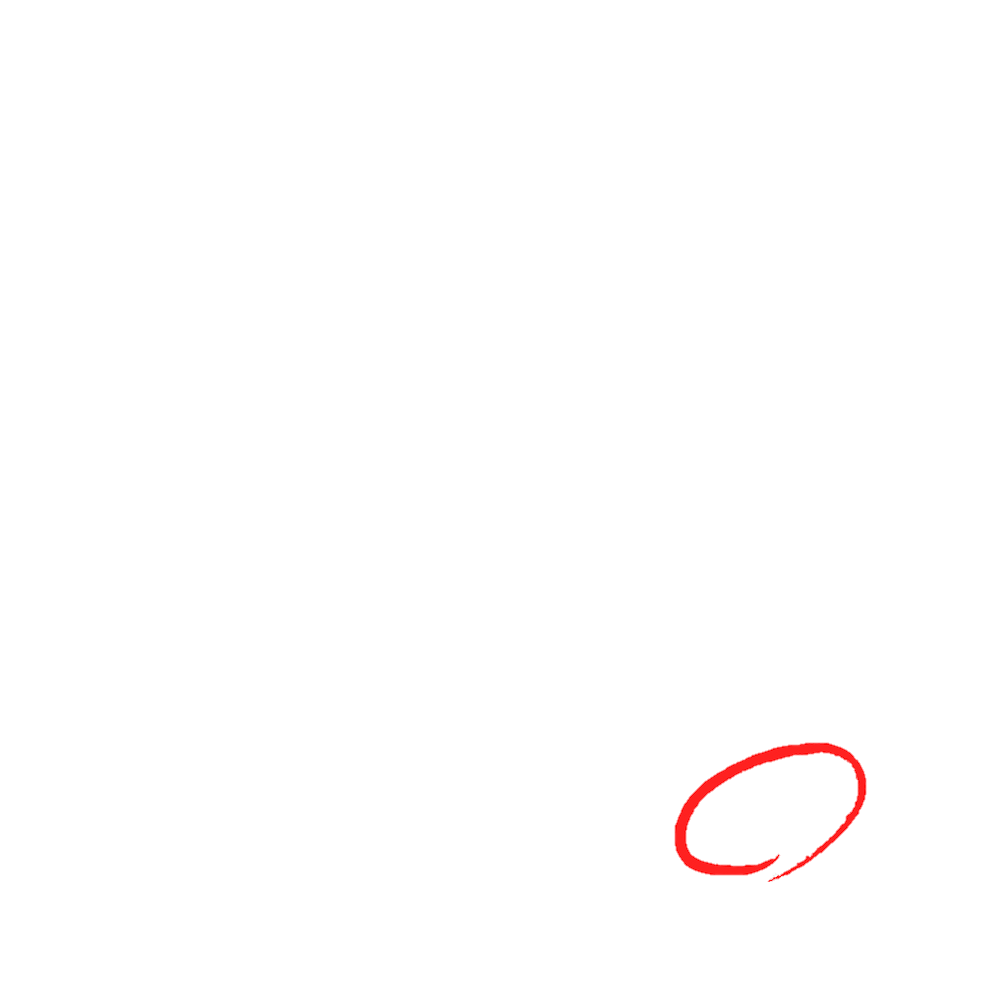 헌법과 국가기관
국회의 의사를 최종적으로 결정하는 곳은 사법부이며, 여기에서 법률을 제정하거나 개정할지를 최종 결정한다. ( O        ,        X  )

재판을 공정하게 하기 위해서는 사법부는 다른 기관의 간섭 없이 독립적으로 재판할 수 있어야 한다. ( O        ,        X  )

헌법 재판소는 헌법 재판을 통해 헌법을 수호하고 국민의 기본권을 보장하는 행정부 소속 기관이다. ( O        ,        X  )
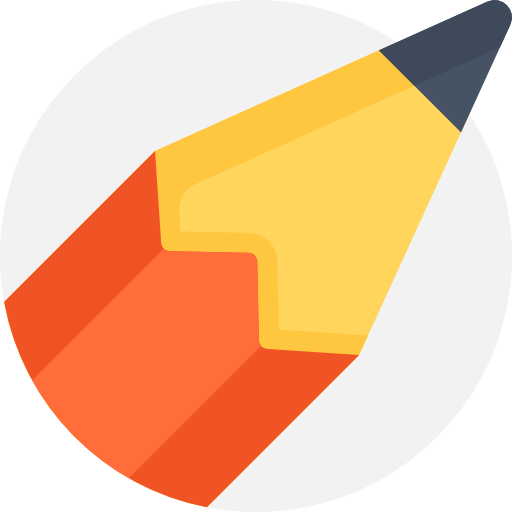 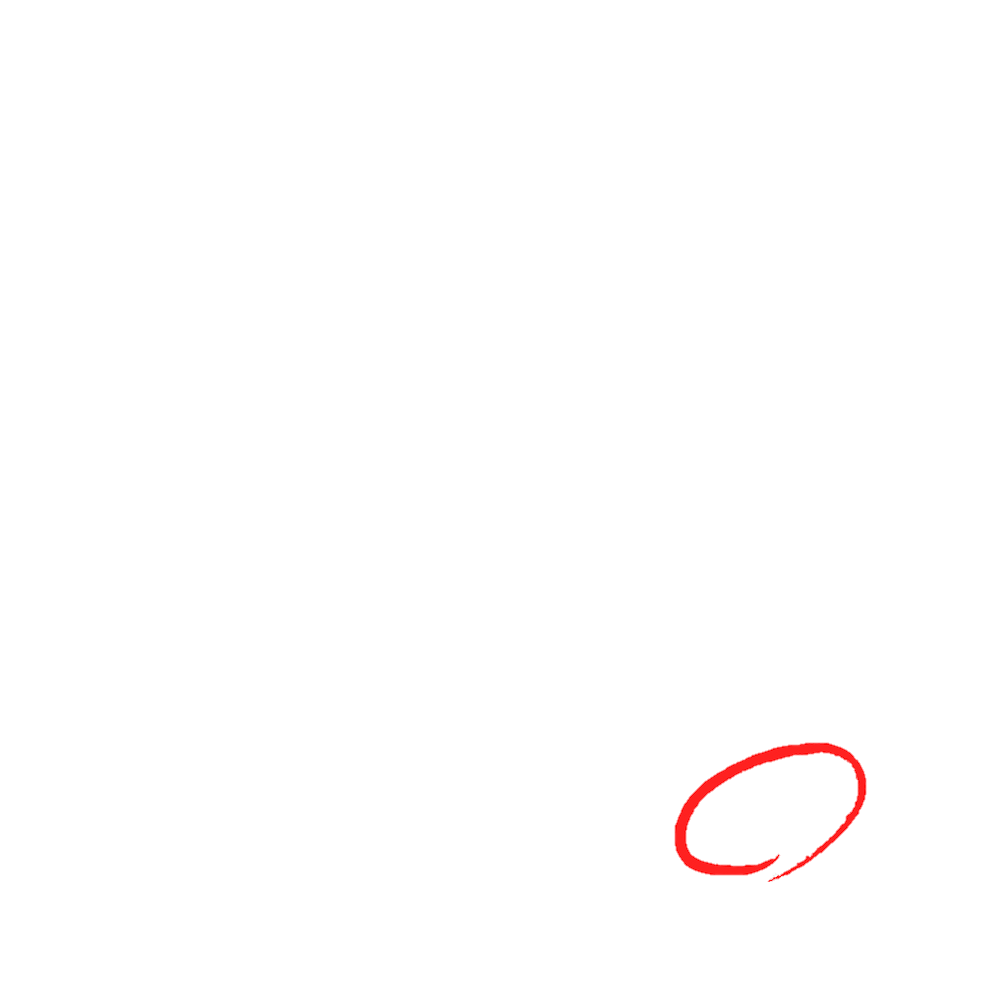 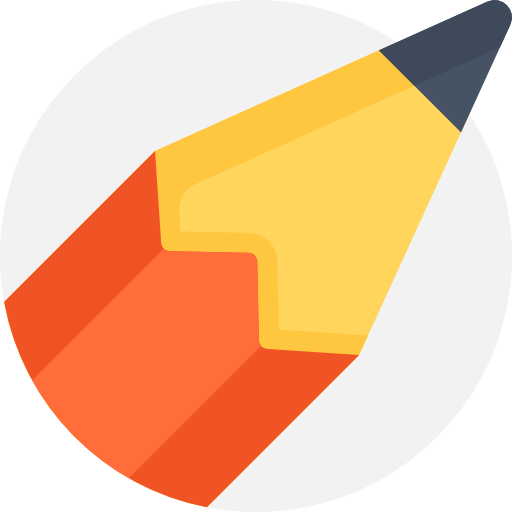 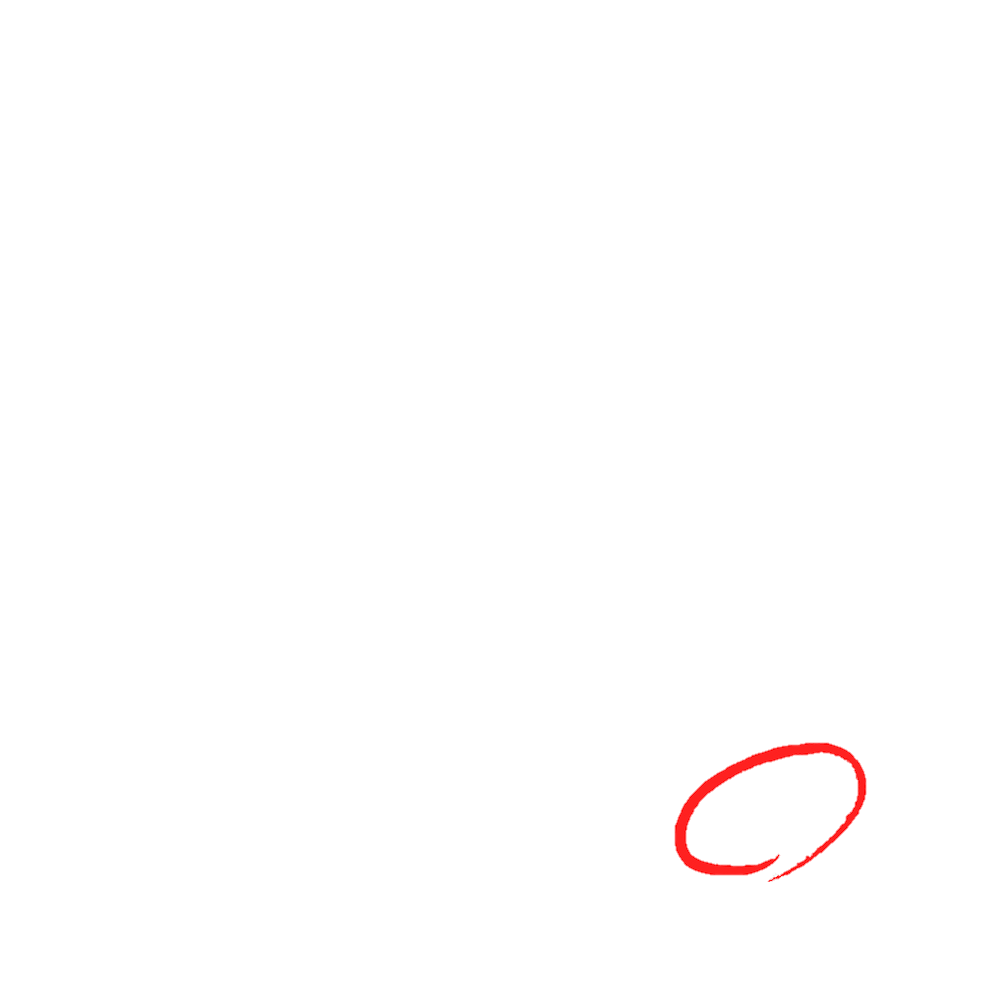 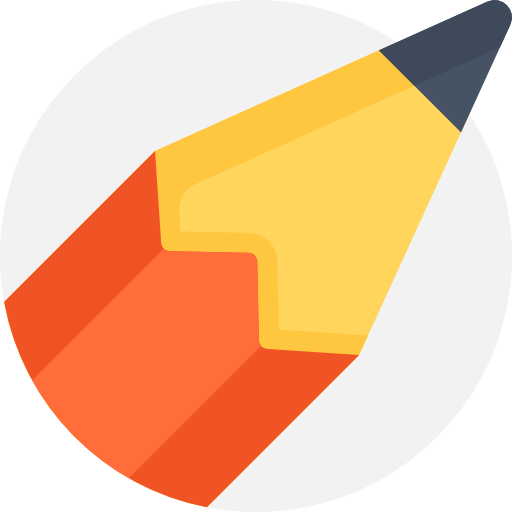 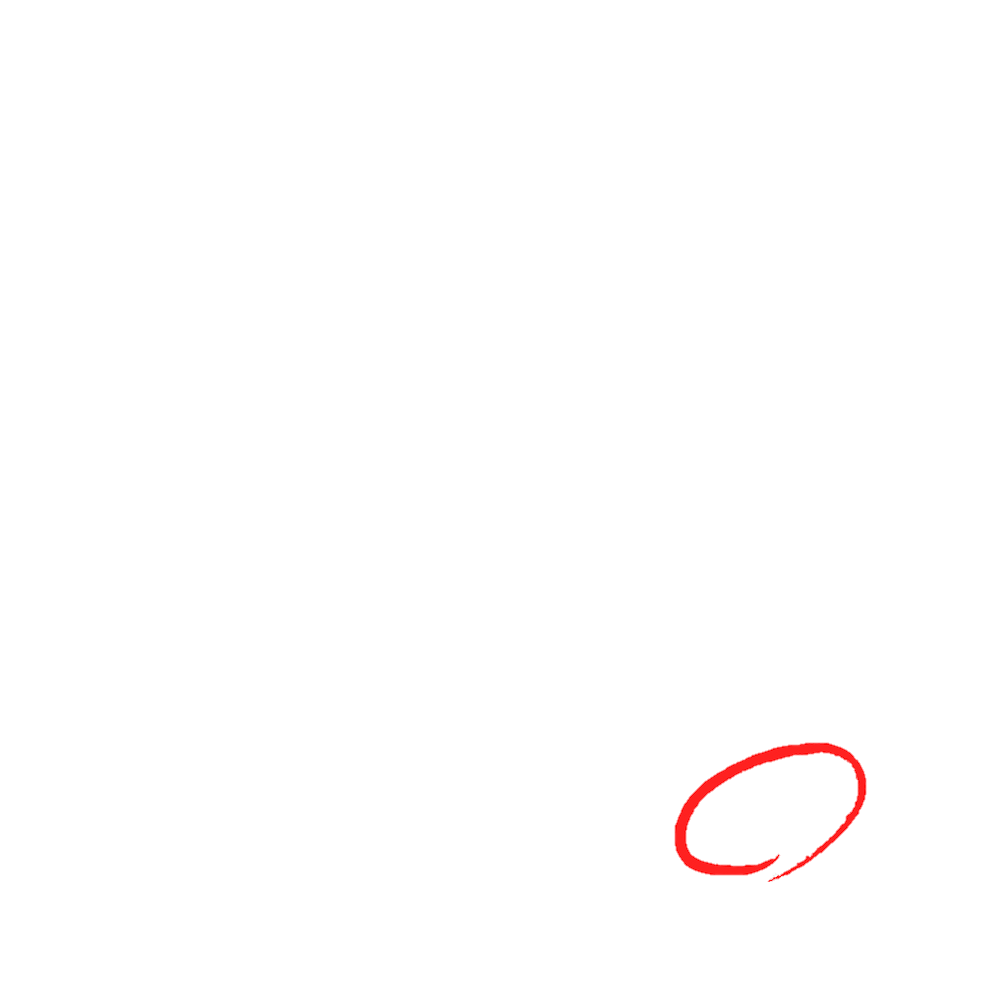 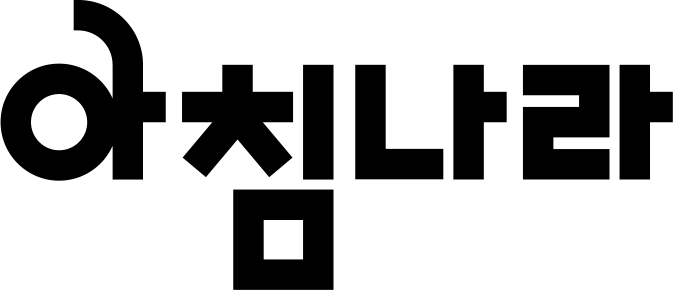